Političke Ideologije
Prof. Dr Marko Simendić               Prof. Dr Bojan Vranić
marko.simendic@fpn.bg.ac.rs                    bojan.vranic@fpn.bg.ac.rs
Struktura prezentacije
Uvod
Način rada
Internet stranica
Program predavanja
Program vežbi
Evaluacija na kolokvijumu i ispitu
Uvod: Kratak opis i ciljevi predmeta
Opšti cilj predmeta je da studentima i studentkinjama Fakulteta političkih nauka pruži osnovni pregled ideoloških sadržaja klasičnih i savremenih teorija ideologije;

Očekuje se da će studenti i studentkinje nakon uspešno položenog predmeta biti u stanju da identifikuju, razumeju i prosuđuju o različitim ideologijama i ideološkim stavovima.
Način rada
Predavanja
Vežbe 
Istraživački projekti
Konsultacije
Čitanje izvorne literature
Internet stranica
ideologije.fpn.bg.ac.rs
Program predavanja
Vežbe
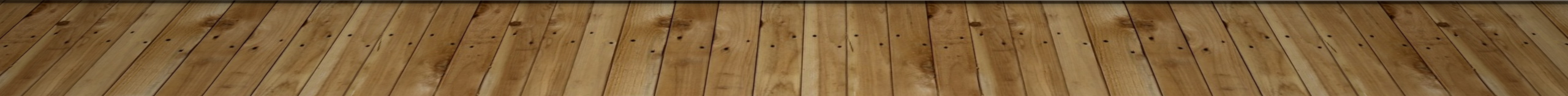 Vežbe
Klasični i novi liberalizam: 
Vilhelm fon Humbolt, Ideje za pokušaj određivanja granica delotvornosti države, Izdavačka knjižarnica Zorana Stojanovića, Sremski Karlovci, 1991, str. 5– 63, 102 – 172.
Milton Fridman, Kapitalizam i sloboda, Službeni glasnik, Beograd, 2012, str. 19 - 48, 96 - 129. 
Socijalni liberalizam i demokratija: 
Dž. S. Mil, O predstavničkoj vladi, Državna štamparija, Beograd, 1878, str. 1 - 93, 113 - 163, 220 - 307.
Marksizam: 
Karl Marks, Fridrih Engles, Manifest komunističke partije, Maldost, Beograd, 1974. 
Karl Marks, Prilog kritici političke ekonomije, BIGZ, Beograd, 1985, str. 19 – 25.
Vežbe
Nacionalizam: 
Ernest Renan, Šta je nacija?, Srpska nacionalna omladina, Beograd, 1907.
Socijaldemokratija: 
Eduard Bernštajn, Revizionizam, Globus, Zagreb, 1981, str. 1 – 178.
Istraživački Projekti
Cilj istraživačkih projekata je analiza i razumevanje ideološkoh ideja i pojmova u okviru zadatog sadržaja (knjiga, film, mediji);
Istraživački tim: 3 - 5 članova;
Ishod: pisana analiza (do 5 strana) i prezentacija do 30 minuta;
Projekti menjaju vežbe i oslobađaju jednog pitanja na ispitu (citat)
Poeni: 
Prezentacija: 3 do 10 poena (individualno ocenjivanje);
Pisana analiza: 7 do 15 poena (grupno ocenjivanje).
Literatura za ispit
Ukupno 50/25 poena;
Tumačenje izvora;
Pismeni i usmeni deo ispita
Pismeni: 3 esejska pitanja;
Usmeni: Ispitna pitanja – jedno ili dva pitanja na ispitu
Literatura (pismeni):
Erik Hobsbaum, Doba ekstrema, Dereta, Beograd, 2004, str. 47 - 138 i 154 – 243
Ilija Vujačić, Politička teorija, Čigoja štampa, Beograd, 2002, str. 169 – 248.
Literatura (usmeni):
Celokupna literatura s vežbi!
Ocena
 5 (0 poena)
6 (26 poena)
7 (32 poena)
8 (38 poena)
9 (44 poena)
10 (50 poena)
Kolokvijum
Endru Hejvud, Političke ideologije, Zavod za udžbrnike, Beograd, 2005.
45 pitanja – max. 45 poena.
21 poen za prolaz!
Termin prvog kolokvijuma

21. april

Termin popravnog kolokvijuma

12. maj
Ukupna ocena
POLOŽENE SVE PREDISPITNE OBAVEZE
Ocena

5 (0 – 50 poena)
6 (51 – 60 poena)
7 (61 - 70 poena)
8 (71 – 80 poena)
9 (81 – 90 poena)
10 (91 – 100 poena)